عوداً حميداً
معلمة المادة
حصة النبهان
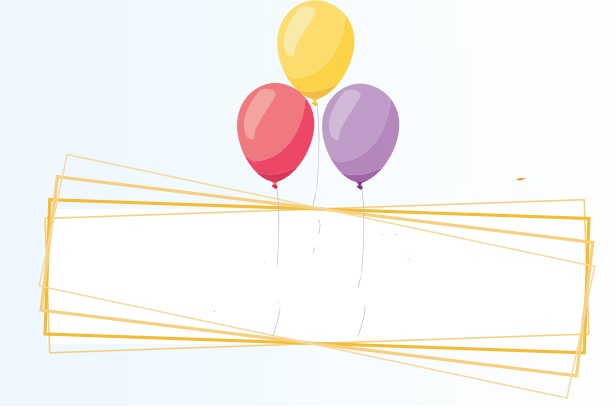 الوحدة الأولى
مجال الرسم
الموضوعات
الموضوع الأول:
الرسم من الطبيعة
الموضوعات
الموضوع الثاني:
علاقات لونية
الموضوعات
الموضوع الثالث:
تعتيق الألوان
الموضوعات
الموضوع الرابع:
قصة وطن
مجال الرسم 
الموضوع الأول
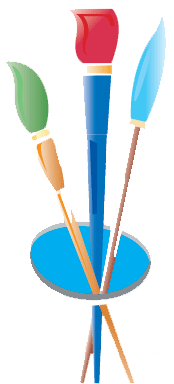 الرسم من الطبيعة
قبل أن نبدأ:
الرسم من الطبيعة ليس بالضرورة أن يكون تصوير للطبيعة بكل تفاصيلها ويمكن للفنان حذف أو إضافة بعض العناصر. شكل (1).
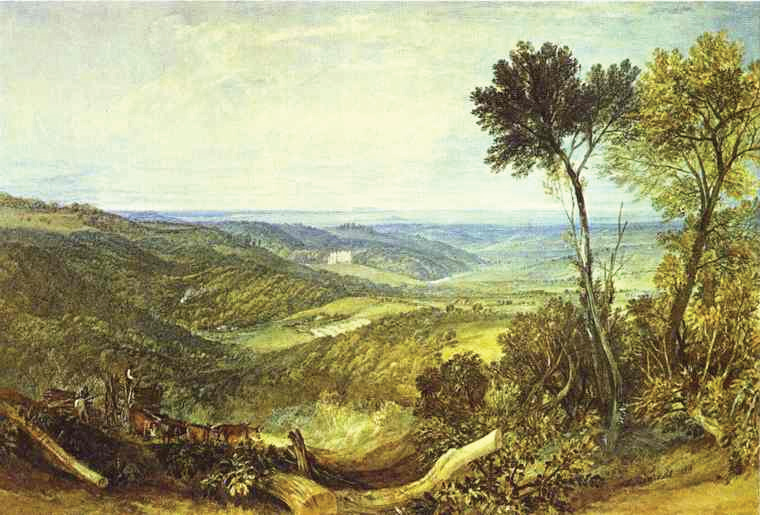 شكل (1) لوحة للفنان وليم تيرنر
ماذا نرسم في الطبيعة؟
تتجلى قدرة الله سبحانه وتعالى في كل عنصر من عناصر الطبيعة في تناسق ألوانها وإعجاز خلقها، وعلى الفنان أن ينظر إلى الطبيعة مسبحًا لله متمعنًا في تفاصيلها مسجلًا كل هذه التفاصيل والجماليات في اسكتشه الخاص شكل (2).
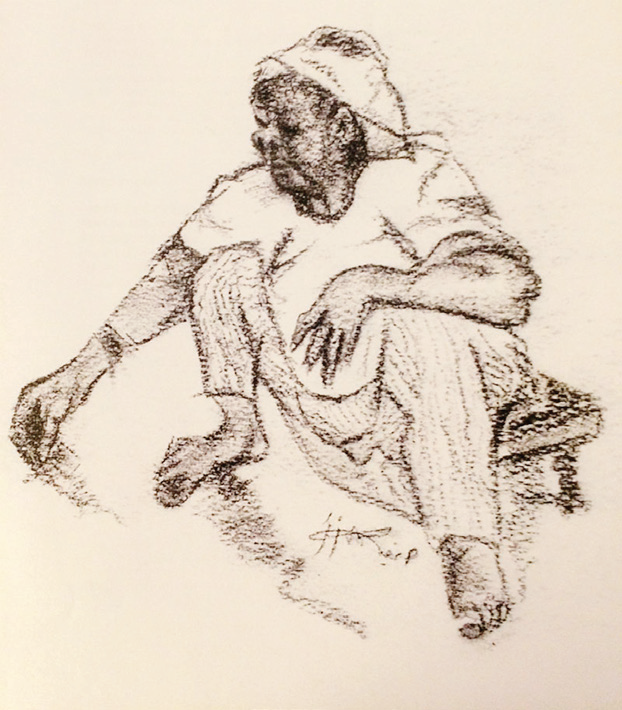 شكل (2) اسكتش تخطيطي الفنانة صفية بن زقر.
الفنان السعودي والطبيعة:
تعتبر الطبيعة هي المصدر الأول والأهم لإبداعات الفنان السعودي منذ بداية انتشار الفن التشكيلي في المملكة. شكل (3) لوحة للفنان سعود القحطاني وشكل (4) لوحة للفنان محمد حيدر.
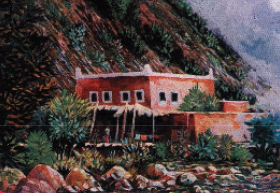 شكل (3) لوحة الفنان سعود القحطاني
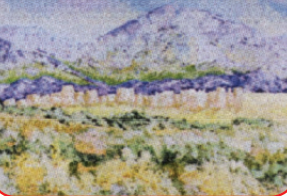 شكل (4) لوحة الفنان محمد حيدر
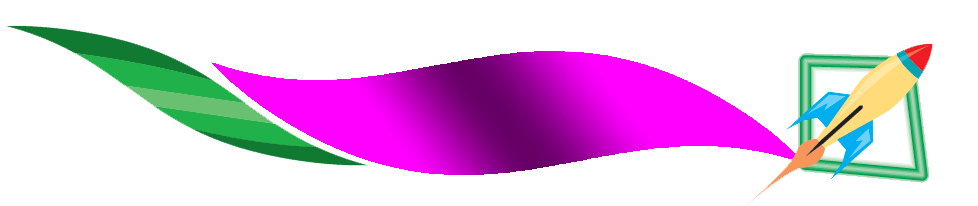 نشاط (1)
استنتج ثلاثة مواضيع يمكن رسمها من الطبيعة.
1..................................................................................................................................................
2..................................................................................................................................................
3..................................................................................................................................................
شاطئ البحر.
السيل المنهمر في الوادي.
الصحراء وكثبانها ووديانها وتلالها وجبالها .
أهمية (الاسكتش) التخطيط المبدئي في رسم منظر من الطبيعة:
يعتبر الاسكتش من أهم خطوات رسم الطبيعة. شكل (5) اسكتش لأحد اللوحات الفنية، وشكل (6) اللوحة في شكلها النهائي.
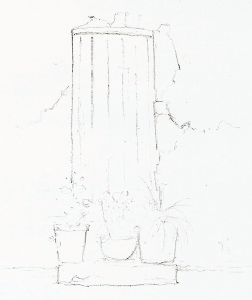 شكل (5) اسكتش لإحدى اللوحات العالمية
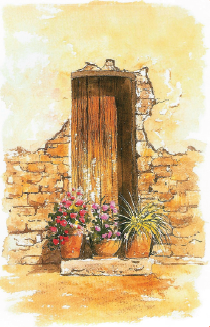 شكل (6) اللوحة في شكلها النهائي.
الألوان المستخدمة:
استخدم الفنانون جميع أنواع الألوان في رسم الطبيعة فمنهم من استخدم ألوان الباستيل شكل (7) لوحة للفنان محمد سيام لمنظر من أعماق البحر، ومنهم من استخدم الألوان الزيتية وأغلبهم استخدم الألوان المائية بأنواعها الثلاثة (المائية، الجواش، الأكريلك).
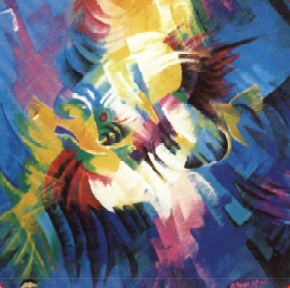 شكل (7) لوحة للفنان محمد سيام (من وحي البحر)
والتي تصور سمكة في أعماق البحر.
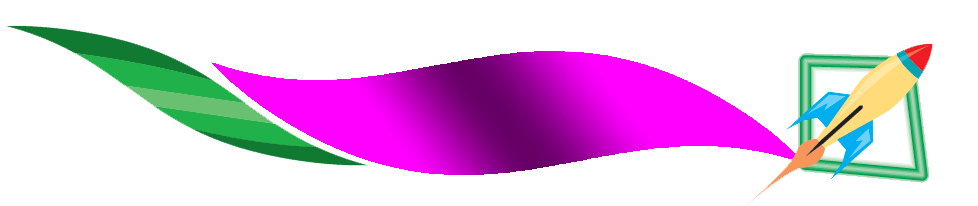 نشاط (2)
ارسم اسكتشًا للوحة التالية:
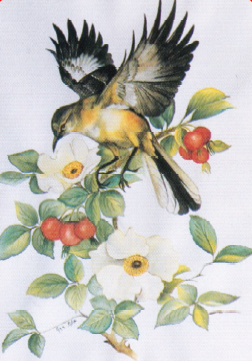 شكل (8) لوحة (رحيق الأزهار) للفنانة عزيزة عالم
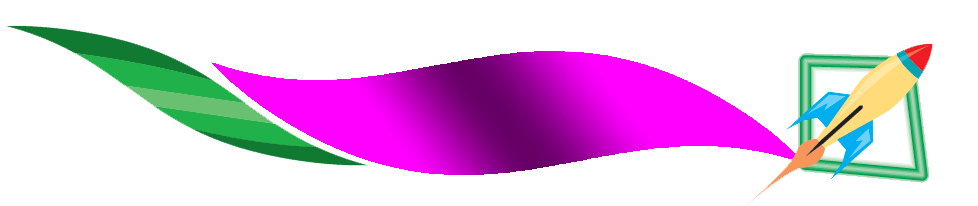 نشاط (3)
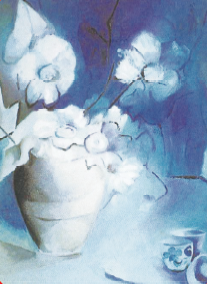 شكل (9) لوحة للفنانة هناء شاه زاد
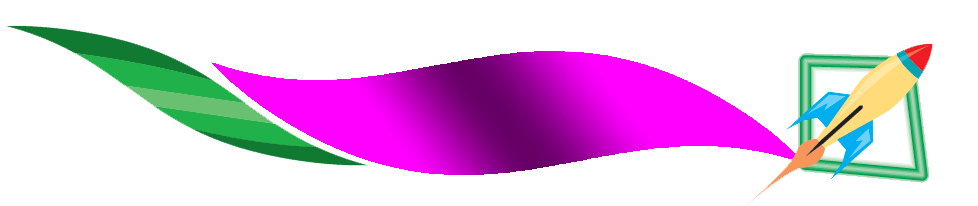 نشاط (3)
نلاحظ في اللوحة السابقة تركيز الفنانة على اللون ..................................................................... كما اعتمدت على أكثر من عنصر من العناصر التشكيلية للتصميم وهي ...............................................................................و...................................................................وغيرها. ورسمت .......................................................................... وظهر في اللوحة مجموعة زهور و.......................................................و...............................................و........................................................................
الأبيض
الظلال
الضوء
مزهرية
أوراق
أكواب صغيرة
مزهرية
ألوان الجواش:
هي ألوان مائية غير شفافة وللرسم بها عدة أدوات منها:
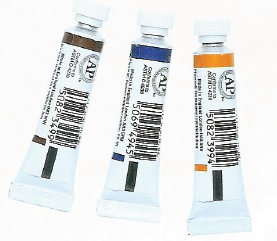 شكل (10) أنابيب اللون
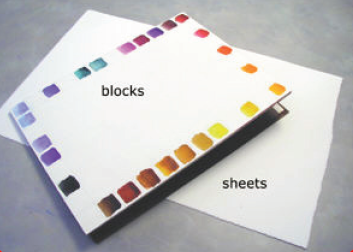 شكل (11) أنواع من الورق
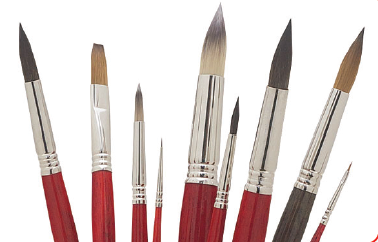 شكل (12) أنواع مختلفة من الفرش
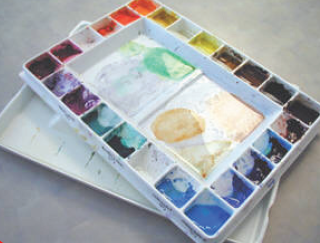 شكل (13) البالتة
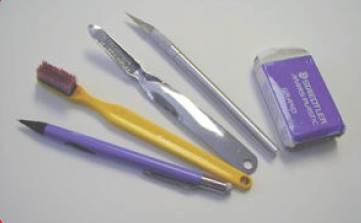 شكل (14) أدوات أخرى تستخدم في الرسم بألوان الجواش
خطوات الرسم بألوان الجواش:
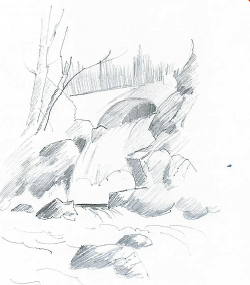 خطوة (1) رسم اسكتش للوحة
خطوات الرسم بألوان الجواش:
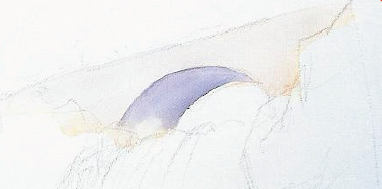 خطوة (2) وضع مساحات لونية خفيفة لتوضيح اللوحة
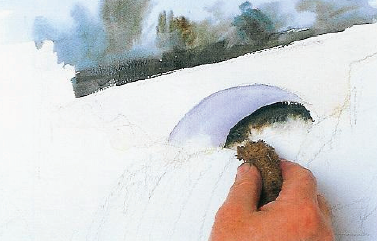 خطوة (3) استخدام الإسفنجة الرطبة لتلوين الرذاذ
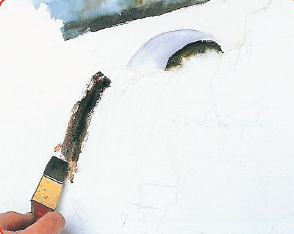 خطوة (4) تحديد مسار الشلال بفرشاة عريضة
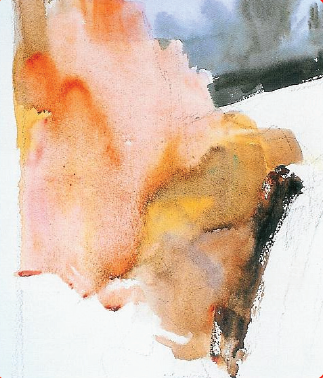 خطوة (5) وضع المساحات اللونية للصخور
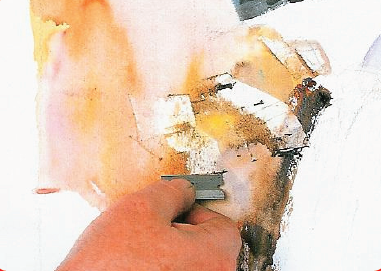 خطوة (6) كشط اللون بالشفرة لعمل ملامس للصخور
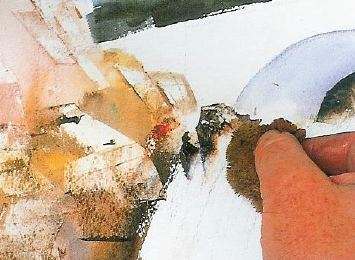 خطوة (7) المزج بين لون الصخرة والشلال بالإسفنجة
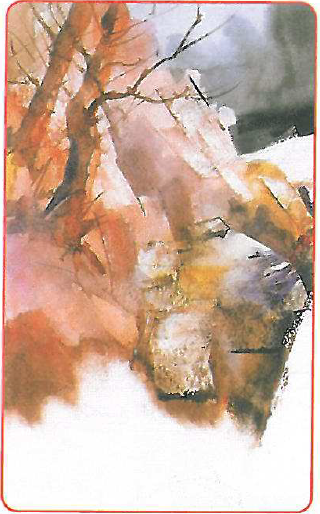 خطوة (8) رسم جذوع الأشجار والأغصان بفرشاة مدببة
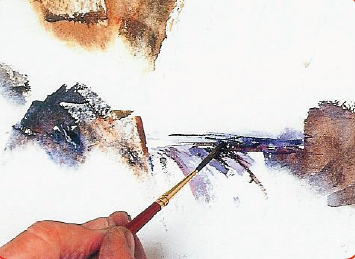 خطوة (9) رسم خطوط أفقية لتحديد المياه الساكنة
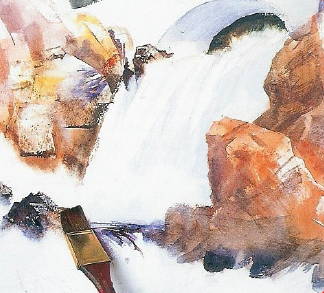 خطوة (10) مزج مياه الشلال بالصخور
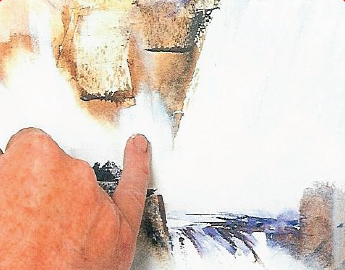 خطوة (11) دفع اللون إلى الأعلى بالأصبع لصنع الرذاذ
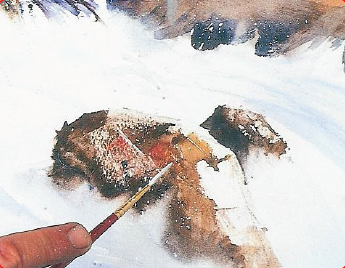 خطوة (12) وضع الرذاذ على الصخور بالفرشاة
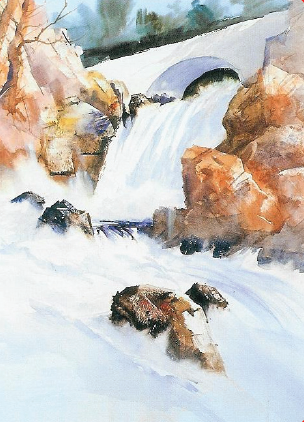 شكل (15) الشكل النهائي للوحة وهي وجميع خطوات العمل للفنان أرنولد لوري
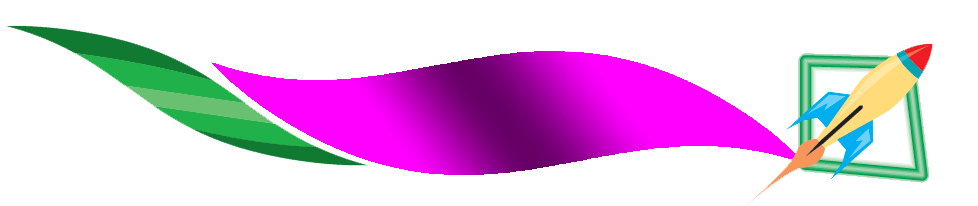 نشاط (4)
ارسم منظرًا من الطبيعة معتمدًا على الاسكتش.